Shaping Resilient Rural Community 
in Myanmar
Zarni Minn, Ph.D
Department of Rural Development
Ministry of Agriculture, Livestock and Irrigation
What is Resilience
Engineering – degree to which a structure like a building or a bridge can return to a baseline state after being disturbed.
Emergency response – speed with which critical system can be restored after a disaster.
Ecology – ecosystem’s ability to keep from being irrevocably degraded.
Psychology – capacity of an individual to deal effectively with trauma.
Business – putting in place backup of resources to ensure operation in the face of disaster.
keywords
continuity
Recovery
Ability
Resilience
The ability of a system, community or society to resist, absorb, cope with and recover from the effects of hazards and to adapt to longer term changes in a timely and efficient manner without undermining food security or wellbeing.
The capacity to endure shocks and stresses and bounce back.
Covers people, communities, systems, infrastructure.
[Speaker Notes: There are many different definitions of resilience, but mostly it refers to the ability to ‘bounce back’ after some stress or crisis. Thus resilience can be applied to people, to communities, to households, to systems, and to infrastructure.]
Living with Risk: a Disaster
Decreased capabilities of community
Increased demands from community
To improve community resilience is to enhance their ability
Stability
the ability to withstand shocks or disasters
Responsiveness
Adaptive capacity
the ability to recover after sustaining losses from a shock or disaster
the ability to learn and change behavior or increasing future ability
Why is Resilience Important
Risk Profile
Oneof the most vulnerable countries in the world to effects of Climate Change
Drought, cyclone, earthquake intense rain, strong surge, flood landslide, extreme high temperature
Livelihood and well-being of people in delta and dry zone is highly sensitive and vulnerable
2015 Disaster Effects
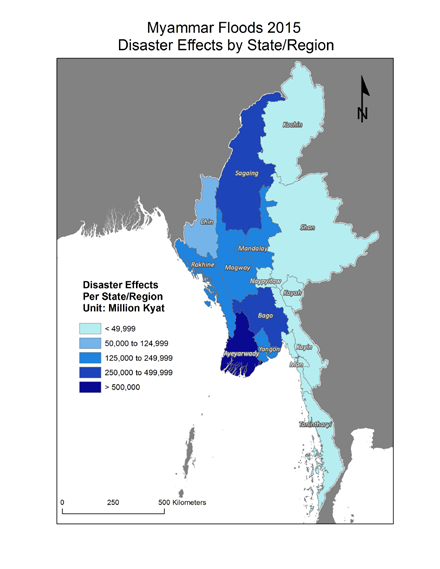 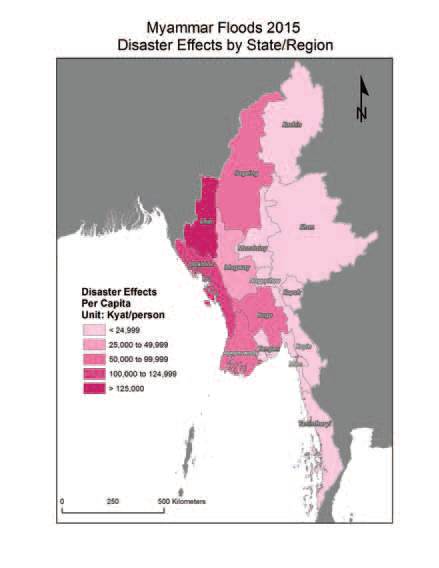 2015 Disaster Effects
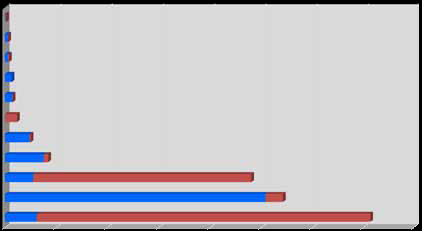 Communication
Electricity
Health
Water resource
WASH
Disaster Risk
Education
Transport
Industry & commerce
Housing
Agri, livestock, fishery
25 %
28 %
37 %
MMK million
Projected Temperature Increase: Dry Zone
3,5



3



2,5



2



1,5



1



0,5



0
Degree Increase (°C)
2020
2050
2020	2050

Hot Season (Feb-May)
2020	2050

Wet Season (Jun-Oct)
2020	2050

Cold Season (Nov-Jan)
Annual
Low Estimate	High Estimate
Projected Temperature Increase: Delta
3




2,5




2




1,5




1




0,5




0
Degree Increase (°C)
2020s	2050s

Annual
2020s	2050s

Hot Season (Feb-May)
2020s	2050s

Wet Season (June-Oct)
2020s	2050s

Cold Season (Nov-Jan)
Low Estimate
High Estimate
Increase in Hot Days by Mid-century
Higher average temperatures cause big changes in extreme heat
In the past, the single hottest day in a typical April was about
38ºC

By mid-century, this temperature will happen 4-17 times in a typical April
Rainy season is getting shorter
Dur•Uon of monsoon  srason
- - -  5 Year running average

200



180
:
160
c
14o
.0:
j
120
JOO


80
1960	l96S	1970	197S	1980	1985	1990	1995
1950
l95S
2005
2000
-YEARS
Flg(J) Map showing the duration of monsoon season of Myanmar
·	During1955·2800


Tun Lwin- 2002
Historical Rainfall Trends
=>
More rain
Shorter Rainy
Season
More Heavy Rain
(Less useful, more damaging)
Resilience for Rural Development
Rural development is key to overall poverty reduction
Resilience is key to reducing poverty by:
 (1)  Protecting livelihoods
 (2) 	Promoting sustainability and diversity
 (3)	Providing a platform for long-term development
Adaptive capacity cannot simply be imposed from above – must be nurtured in the social structures.
[Speaker Notes: Resilience is a very important concept for rural development, because, firstly, rural development is a key step to overall poverty reduction. Resilience is important for reducing poverty, by protecting livelihoods-from natural disasters and shocks; by promoting more sustainable livelihoods which can adapt and change in a changing economy; and providing a platform for long-term development by enabling households and communities to invest more in long-term things such as education, nutrition and community infrastructure.]
What Should We Do
DRD’s Initiatives on Resilience
DRR & climate change is cross-cutting issues
Community Driven Development Project - ~ 70 townships
Village Revolving Fund Project – 7,783 villages
Village Development Fund Project - ~ 6,000 villages 
Information Resource Center Project –8 centers (upper Myanmar)
Gov.- funded project- Building disaster resilient infrastructure at disaster prone areas.
[Speaker Notes: There are many different definitions of resilience, but mostly it refers to the ability to ‘bounce back’ after some stress or crisis. Thus resilience can be applied to people, to communities, to households, to systems, and to infrastructure.]
Research: Evidence-based Policy Making
In cooperation with DRD, SPPRG, Eco. Dev.
Poverty and Vulnerability Survey (2015) - 22,000 households across the country.
Assessment on Evergreen Village Development Project (2015-2016) -10,300 households across the country.
[Speaker Notes: In the past 2 years, DRD has undertaken two major research projects on rural development. The first one was a survey of 22,000 households in rural areas in all States and Regions, focusing on poverty and vulnerability. The second was a case-control study of Mya Sein Yaung village project areas, covering 10,000 households, These were undertaken together with SPPRG and EcoDev. The main findings presented today are based on analysis of data from tehse two studies.]
Influential Factors on Resilience
Remoteness
Remote communities have low resilience but peri-urban too.
Although remote status is linked to resilience, it is more complex.
[Speaker Notes: Firstly, what factors influence resilience in rural communities? When we consider issues like remote access, we can see that although the most rural communities have the lowest resilience, there is also lower resilience in villages which are close to towns, in what are called peri-urban areas. Here, remoteness is measured by three things: distance, time taken to travel and cost to travel to nearest town. This suggests that although remote status is linked to resilience, it is more complex.]
Influential Factors on Resilience
2.  Infrastructure
The availability of community infrastructure is associated with resilience, particularly roads and water supply & irrigation.
[Speaker Notes: Firstly, what factors influence resilience in rural communities? When we consider issues like remote access, we can see that although the most rural communities have the lowest resilience, there is also lower resilience in villages which are close to towns, in what are called peri-urban areas. Here, remoteness is measured by three things: distance, time taken to travel and cost to travel to nearest town. This suggests that although remote status is linked to resilience, it is more complex.]
Influential Factors on Resilience
3. Economy
Local economy has a significant association with resilience; resilience rates are lower in States & Regions with higher rates of poverty, and inequality
[Speaker Notes: Firstly, what factors influence resilience in rural communities? When we consider issues like remote access, we can see that although the most rural communities have the lowest resilience, there is also lower resilience in villages which are close to towns, in what are called peri-urban areas. Here, remoteness is measured by three things: distance, time taken to travel and cost to travel to nearest town. This suggests that although remote status is linked to resilience, it is more complex.]
Key Issues to Build Resilience
1. Diversity (Livelihood)
Overall: Just increased livelihood diversity is not directly associated with greater resilience. The highest levels of resilience are found in households with a stable agricultural base.
[Speaker Notes: Firstly, what factors influence resilience in rural communities? When we consider issues like remote access, we can see that although the most rural communities have the lowest resilience, there is also lower resilience in villages which are close to towns, in what are called peri-urban areas. Here, remoteness is measured by three things: distance, time taken to travel and cost to travel to nearest town. This suggests that although remote status is linked to resilience, it is more complex.]
Key Issues to Build Resilience
1. Diversity (Income)
Amongst households with daily wage as a significant income source, income diversity is strongly linked to resilience
[Speaker Notes: Firstly, what factors influence resilience in rural communities? When we consider issues like remote access, we can see that although the most rural communities have the lowest resilience, there is also lower resilience in villages which are close to towns, in what are called peri-urban areas. Here, remoteness is measured by three things: distance, time taken to travel and cost to travel to nearest town. This suggests that although remote status is linked to resilience, it is more complex.]
Key Issues to Build Resilience
1. Diversity (Income)
Among female headed households, income diversity is strongly linked to resilience. 
Livelihood diversification is an appropriate strategy for increasing resilience when targeted to economically vulnerable households.
[Speaker Notes: Firstly, what factors influence resilience in rural communities? When we consider issues like remote access, we can see that although the most rural communities have the lowest resilience, there is also lower resilience in villages which are close to towns, in what are called peri-urban areas. Here, remoteness is measured by three things: distance, time taken to travel and cost to travel to nearest town. This suggests that although remote status is linked to resilience, it is more complex.]
Key Issues to Build Resilience
2. Access to Finance
Increased access to finance is associated with increased resilience-but impact depends on source.
MSY associates with poor but other loans associate with less poor.
[Speaker Notes: Firstly, what factors influence resilience in rural communities? When we consider issues like remote access, we can see that although the most rural communities have the lowest resilience, there is also lower resilience in villages which are close to towns, in what are called peri-urban areas. Here, remoteness is measured by three things: distance, time taken to travel and cost to travel to nearest town. This suggests that although remote status is linked to resilience, it is more complex.]
Key Issues to Build Resilience
3. Increased Income & Livelihood Investment
Direct link between income and resilience 
Direct link between income and investment in livelihoods
Investment in livelihoods linked to longer-term resilience
Increasing rural incomes is achieved through diversification, increasing the effectiveness of livelihoods, and also stronger market linkages.
[Speaker Notes: In the past 2 years, DRD has undertaken two major research projects on rural development. The first one was a survey of 22,000 households in rural areas in all States and Regions, focusing on poverty and vulnerability. The second was a case-control study of Mya Sein Yaung village project areas, covering 10,000 households, These were undertaken together with SPPRG and EcoDev. The main findings presented today are based on analysis of data from tehse two studies.]
Other Consideration
Resilience is wide-ranging issue & it cannot be achieved only by focusing on livelihoods; 
Integrated risk management focusing on social protection, disaster risk reduction, links to efforts on climate change and natural resource management.
This requires a multi-disciplinary & inter-ministerial approach.
[Speaker Notes: In the past 2 years, DRD has undertaken two major research projects on rural development. The first one was a survey of 22,000 households in rural areas in all States and Regions, focusing on poverty and vulnerability. The second was a case-control study of Mya Sein Yaung village project areas, covering 10,000 households, These were undertaken together with SPPRG and EcoDev. The main findings presented today are based on analysis of data from tehse two studies.]
Other Consideration
Risk Transfer
Disaster risks are growing but 65 % of risk can be averted.
Combined risk prevention, risk mitigation, risk transfer
Reinsurance
Insurance
[Speaker Notes: In the past 2 years, DRD has undertaken two major research projects on rural development. The first one was a survey of 22,000 households in rural areas in all States and Regions, focusing on poverty and vulnerability. The second was a case-control study of Mya Sein Yaung village project areas, covering 10,000 households, These were undertaken together with SPPRG and EcoDev. The main findings presented today are based on analysis of data from tehse two studies.]
Recommendation
Livelihood diversification should be extended for increasing resilience in economically vulnerable households. 
To increase access to finance to different target groups. 
Inter-agency collaboration for building resilience in rural communities.
Innovative way to enhance community resilience like risk transfer solution.
Multi-disciplinary research to study effective ways to build resilience.
[Speaker Notes: In the past 2 years, DRD has undertaken two major research projects on rural development. The first one was a survey of 22,000 households in rural areas in all States and Regions, focusing on poverty and vulnerability. The second was a case-control study of Mya Sein Yaung village project areas, covering 10,000 households, These were undertaken together with SPPRG and EcoDev. The main findings presented today are based on analysis of data from tehse two studies.]
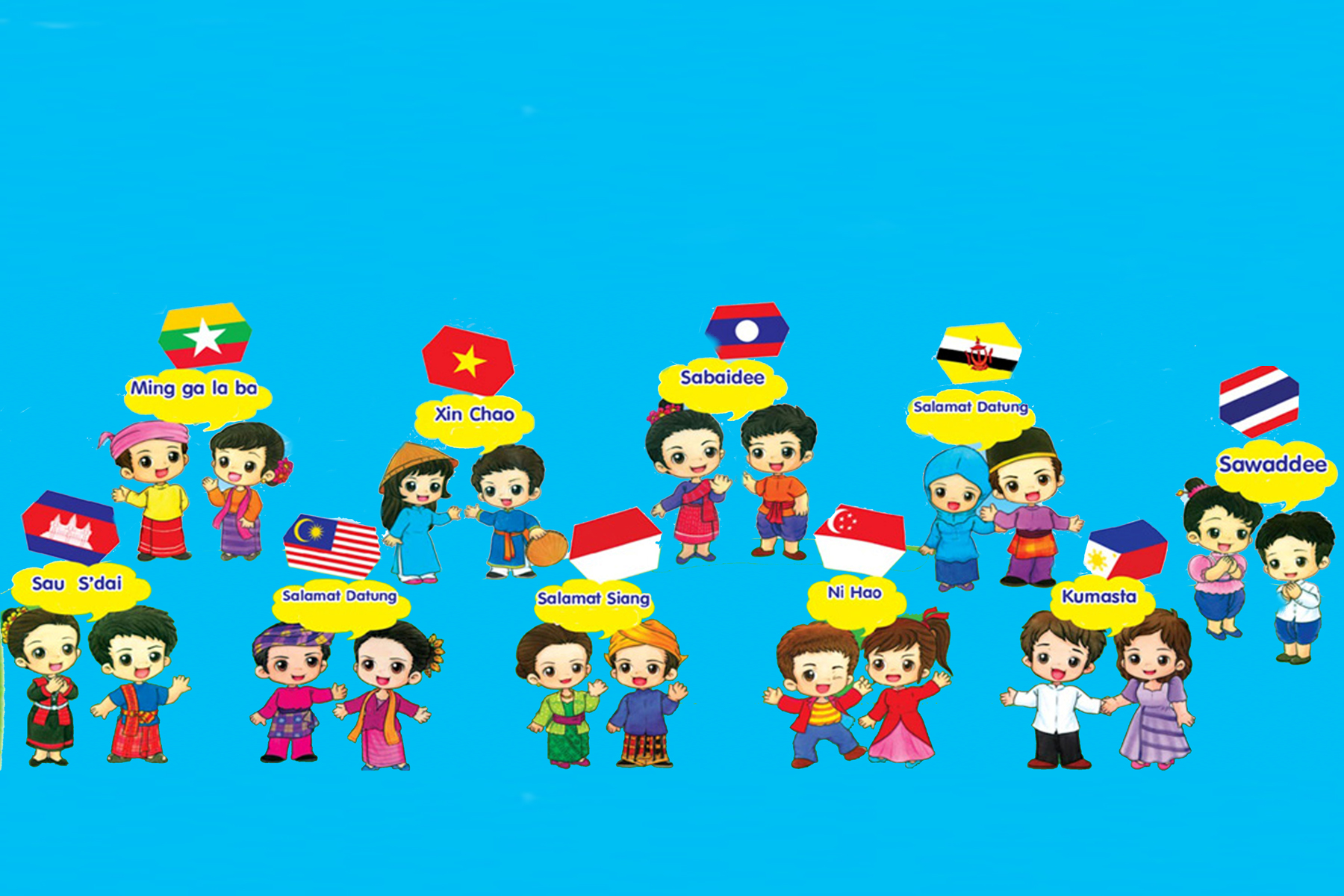 Thank You
Zarni Minn, Ph.D
Department of Rural Development
minnzarni@gmail.com
+ 95 9 440935588
+ 95 67 409415